К	      у	т	г	д
   А	      ч	к	у	р
   Ж	      п	о	р	у
    Е	      е	л	д	г
    Т	      ш	о	я	у
c     я         с	ь
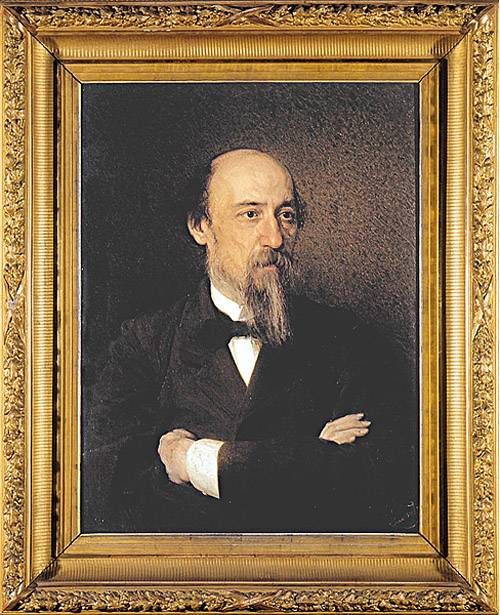 НЕКРАСОВ НИКОЛАЙ АЛЕКСЕЕВИЧ

28.11.1821 -
27.12. 1877гг.
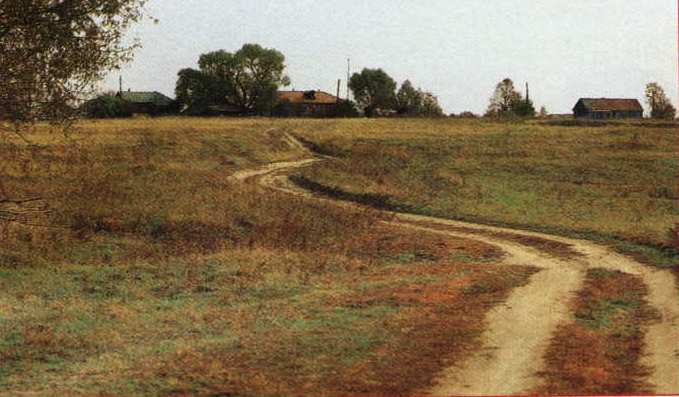 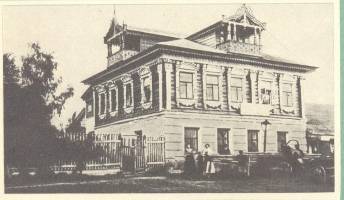 Ярославская область.Село Грешнево.
Алексей Сергеевич Некрасов
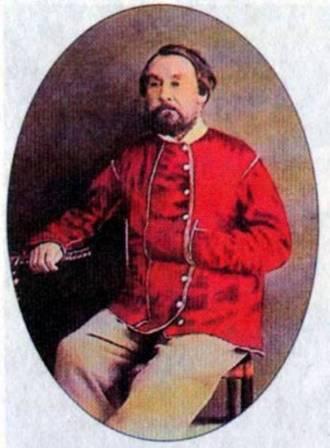 Отец Н.А.Некрасова был человеком строгим, суровым.
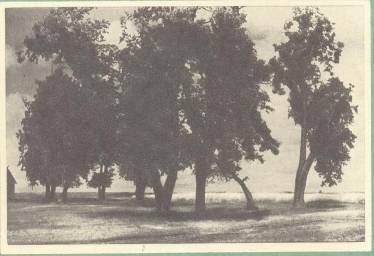 Любимое место прогулок матери поэта
Мать Некрасова – Елена Андреевна. Первые свои стихи Некрасов посвятил маме , когда ему было 7 лет.
Электронное пособие
5
В РЕДАКЦИИ «СОВРЕМЕННИКА»
Некрасов издавал два крупных литературных журнала  - "Современник" и "Отечественные записки".
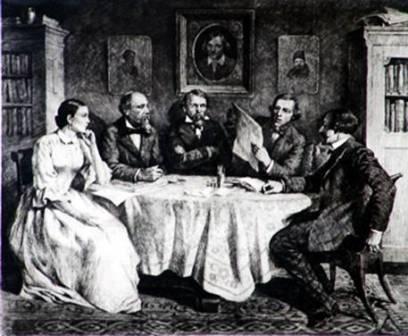 Найди слово
ИРПНКЕМКМЕДВЕДЬТИЩЗАМЖР
Тема урока
Стихотворение Н.А. Некрасова
« Генерал Топтыгин»
чистоговорка
«Мед в лесу медведь нашел. Мало меда – много пчел»
Физкультминутка
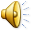 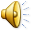 трусить                  ехать мелкой рысцой

кабачок                 небольшой ресторан

поруха                  рушить,  беда

верста                    старая русская мера длины
поговорка
Хорошо медведя в окно дразнить.
Итог урока
Познакомились ……………


Узнали………………………….
Домашнее задание
1 гр. – стр. 98-99 вопрос №2



2 гр. – стр. 33 читать,